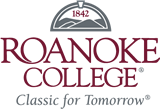 Engage and Educate with Tech Tools
Christine S. Stanley
Roanoke College
October 5, 2013
Session 72 9:00-10:00
Agenda for today:
What is Web 2.0?
Why use Web 2.0?
Web 2.0 applications that can be used in the world language classroom
Web 2.0 and you!  Your future…..
What is Web 2.0?
Web 2.0 is the term given to describe a second generation of the World Wide Web that is focused on the ability for people to collaborate and share information online. Web 2.0 basically refers to the transition from static HTML Web pages to a more dynamic Web that is more organized and is based on serving web applications to users. Other improved functionality of Web 2.0 includes open communication with an emphasis on web-based communities of users, and more open sharing of information. Over time Web 2.0 has been used more as a marketing term than a computer-science-based term. Blogs, wikis, and web services are all seen as components of Web 2.0.
                                Source- Webopedia http://www.webopedia.com/
[Speaker Notes: Christine]
Online in 60 Seconds
Technology can seem…
Word Cloud by
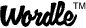 [Speaker Notes: Giuliana]
21st Century SkillsCore Skills
Collaboration
Creativity
Critical Thinking
Communication
Basic Knowledge->Applied Skills
What is BYOD?
BYOD (BRING YOUR OWN DEVICE) is a phrase that has become widely adopted to refer to students who bring their own computing devices – such as smartphones, laptops and PDAs– to the school  for use and connectivity on the school  network
BYOD Contracts?  Does your school system or institution have a BYOD policy?
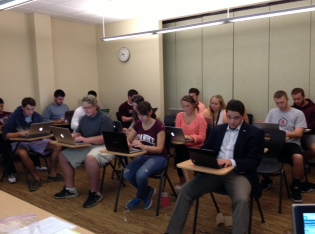 Students at Roanoke College with their own devices taking a Quiz.
Starting with a plan
Lesson Plans made easy (an oldie but goodie)http://www.lex.vcu.edu/lesson_template/
Need some ideas to create an engaging lesson?  Try using FLTEACH (listserv or archives). http://listserv.buffalo.edu/archives/flteach.html
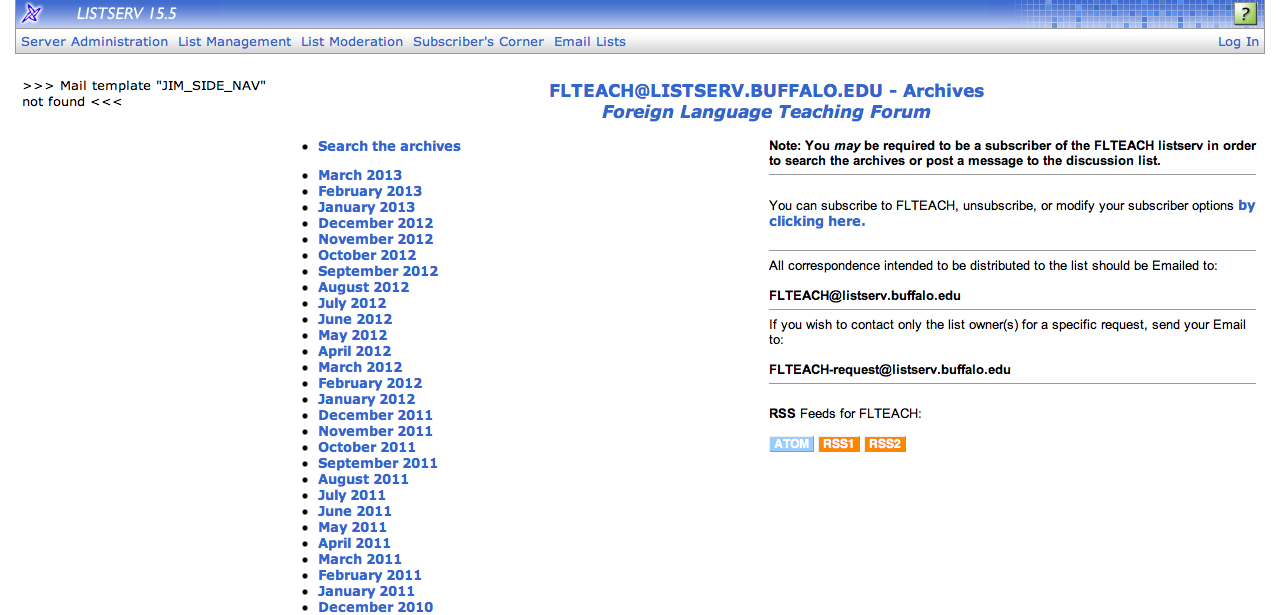 Do your students have a plan?  Why not?
Keeping students motivated to behave
What is discipline and why do we need it?
    “Discipline” origin comes from Latin-dicere- to learn
     If we have discipline in the classroom it makes for a situation that is more   conducive to learning.
CLASS DOJO
Try Class Dojo for behavior management (all devices)  http://www.classdojo.com
Students receive “Dojo” points for positive behavior (participation, helping others, great insight, hard work, presentation) or negative points for unwanted behaviors (no homework, interrupting, disrespectful, late, out of chair).  You can customize your list of behaviors and generate an individual report for each student to collect overall performance data.  Parents and/or students can have access to this information with a class code or it can be printed or emailed.  The teacher can set a minimum number for points so that students know they have to be on task, prepared  and participate daily.
Keep them on their toes with iLeap
Keep them on their toes…
http://www.superteachertools.com/instantclassroom/random-name-generator.php
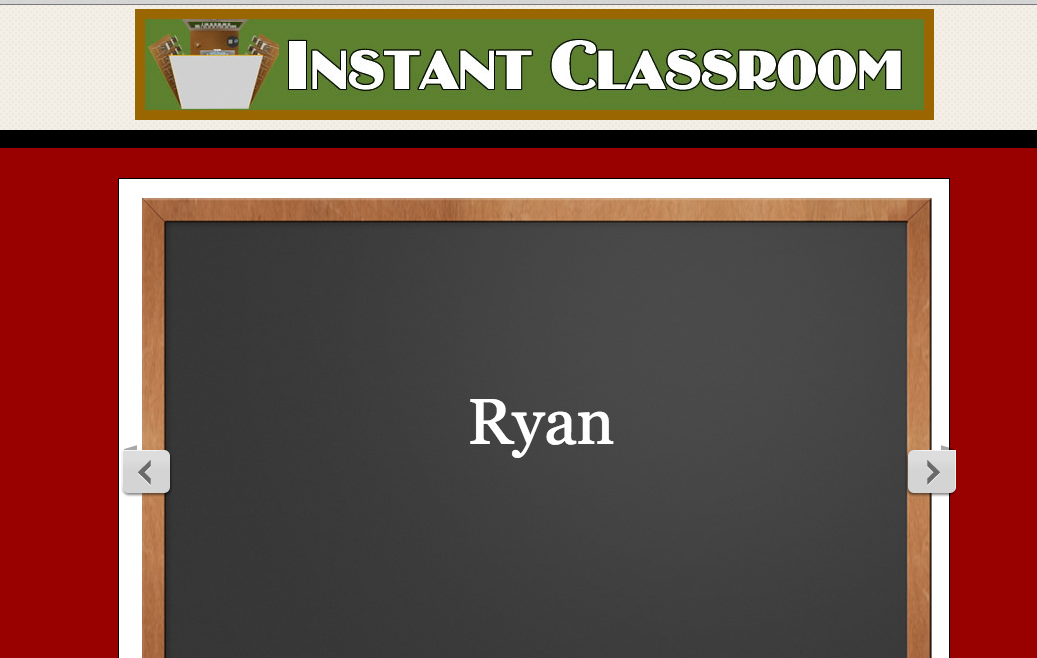 ALL THE GRADING…
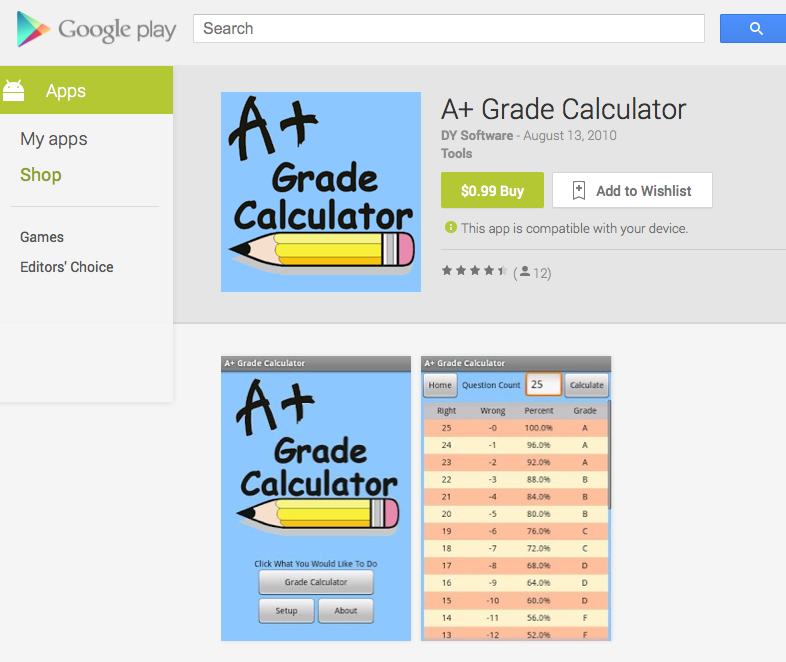 Apps that work…
What is an app?  An app is simply an application that can be used on a computer, tablet, cellphone or an idevice (iphone, ipad, ipod touch).
There are a lot of apps that help students with language acquisition.
These apps were recommended to me by my former or current students.
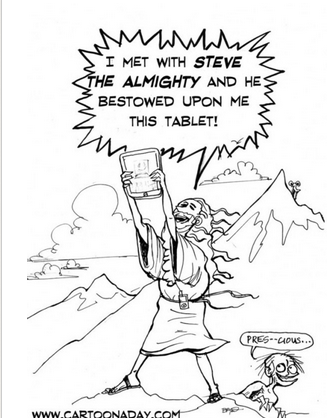 Free apps that students like
Duolingo (Duolingo.com)  Available on the computer or any mobile device.
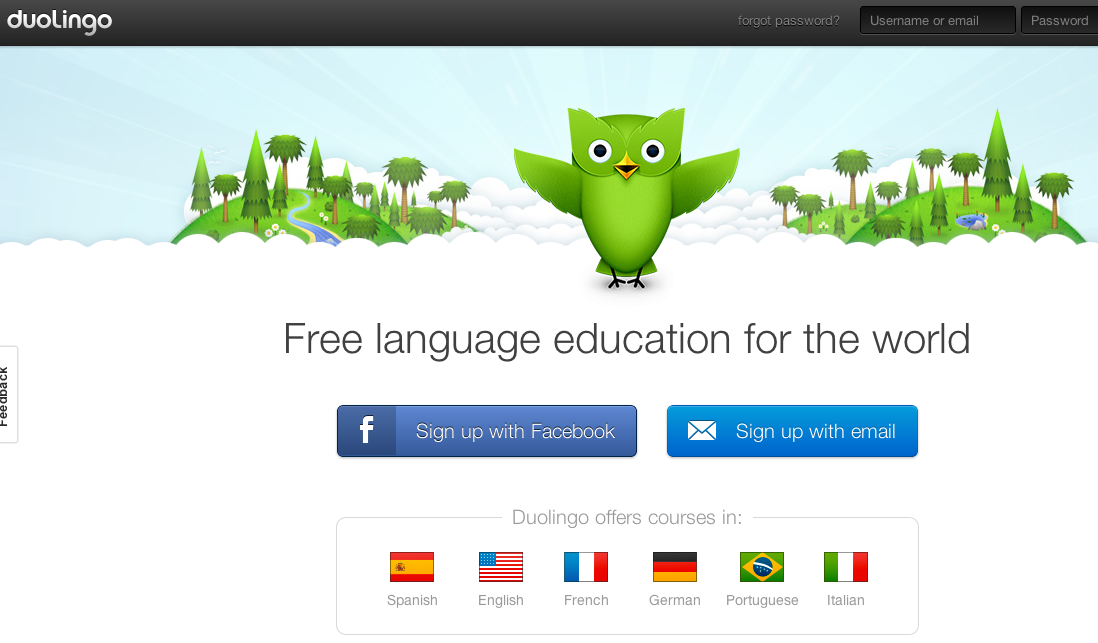 Free apps that students like
Duolingo
Duolingo
If you haven’t tried out Duolingo yet you are missing out. The app is free and more portable than a textbook if you need some extra practice in a language. I love it because it provides relatively easy lessons in a vast array of topics. It’s also great because the vocabulary you are practicing is probably different from what you are learning at that time in class, so you can get a good refresher in things you have already learned or learn a few new words that are useful in the language. You go at your own pace, so you can use it even if you have five or ten minutes to spare. My favorite thing about Duolingo, though, is the constant change between reading, writing, listening, and even speaking in Spanish. I have only been using Duolingo for a couple of weeks but so far I’ve loved keeping my little green owl happy!


	Caity Ashley, Freshman, Roanoke College
Free apps that students like
Mindsnacks (Apple Market)
)
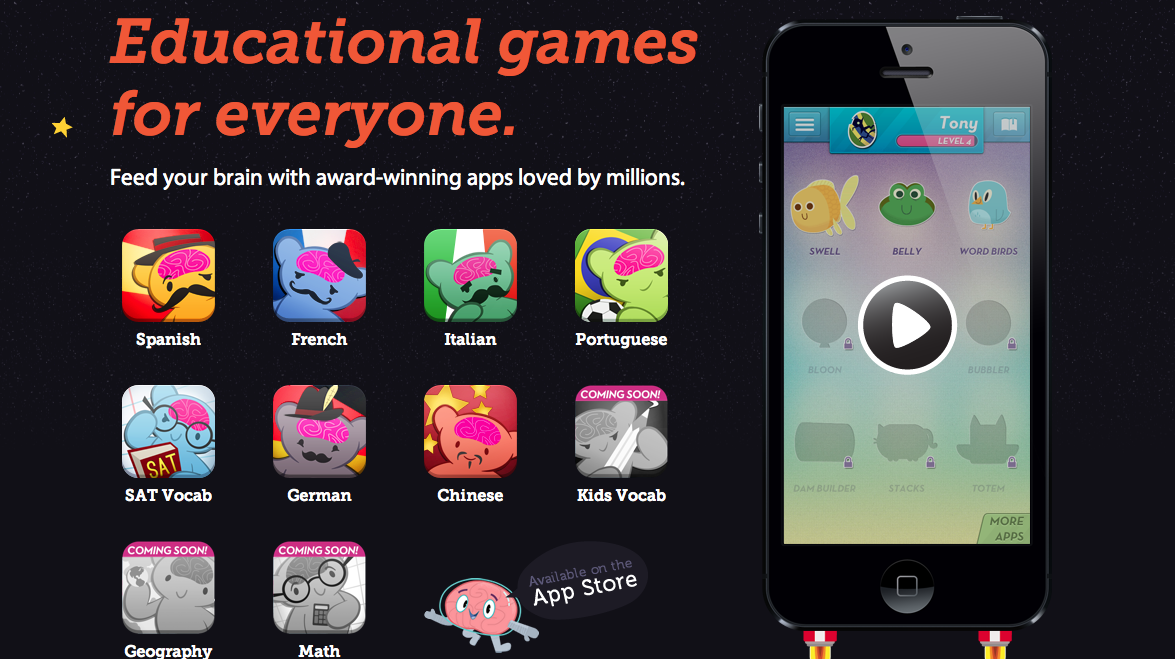 Free apps that students like
Sock Puppets
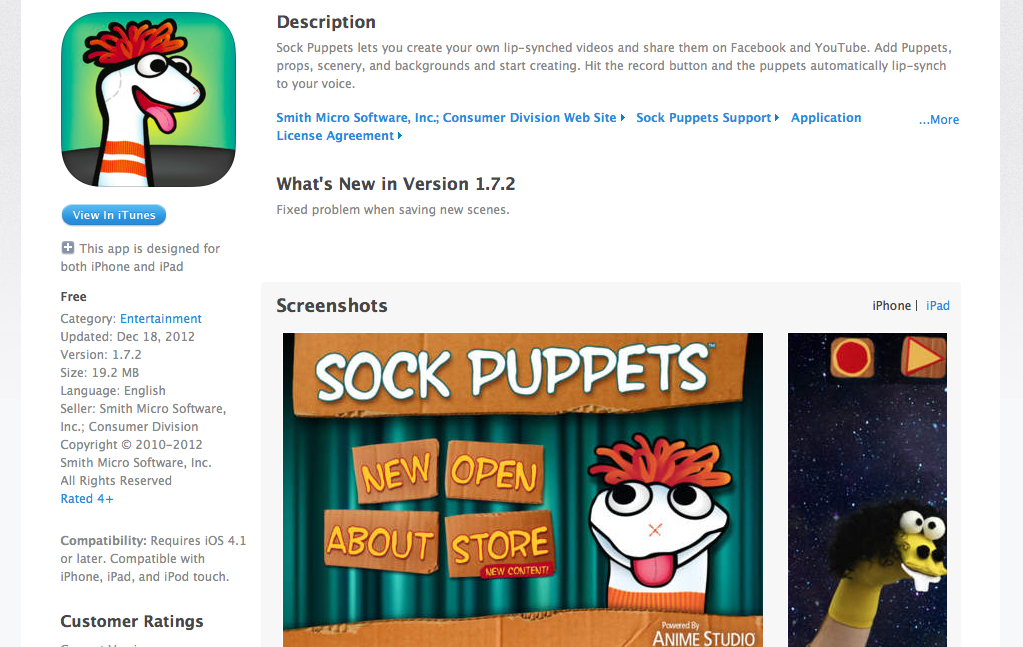 Free apps that students like
Quizlet.com (on all devices)
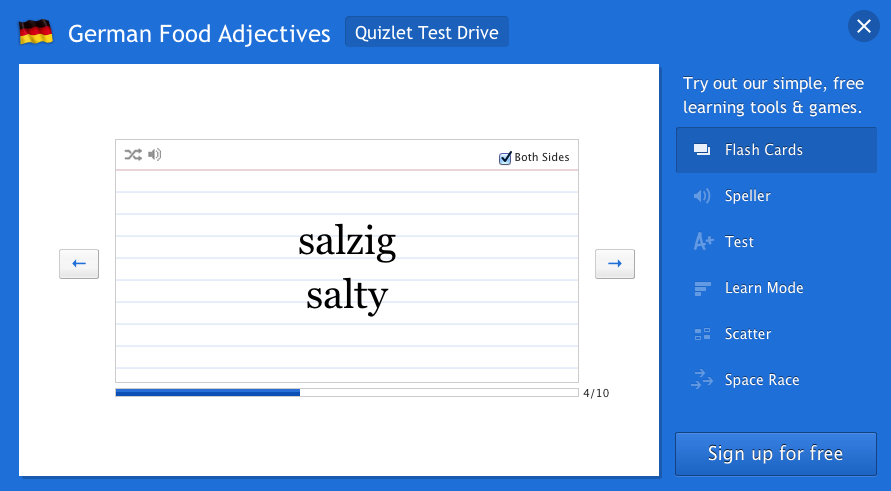 Free apps that students like
http://www.educreations.com/ (Any Device) Turn your screen into a virtual whiteboard.
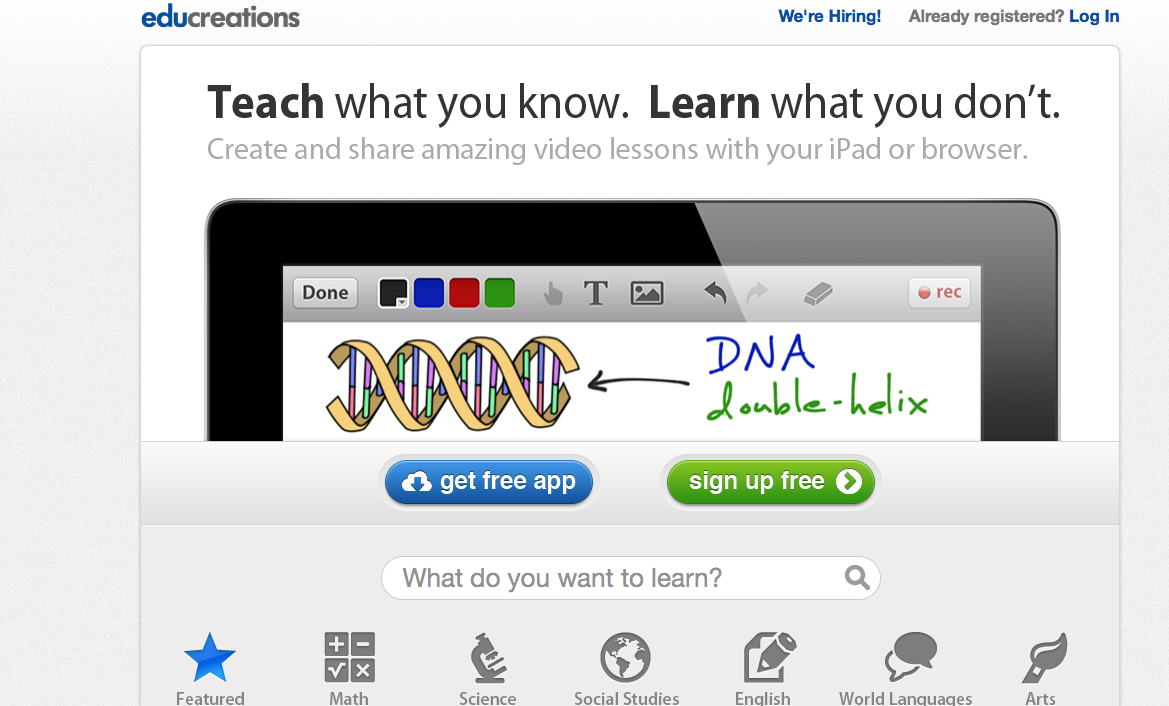 Finding and Evaluating Apps
http://www.graphite.org/
Find games, websites and apps that are rated by other educators. Maps to Common Core standards.
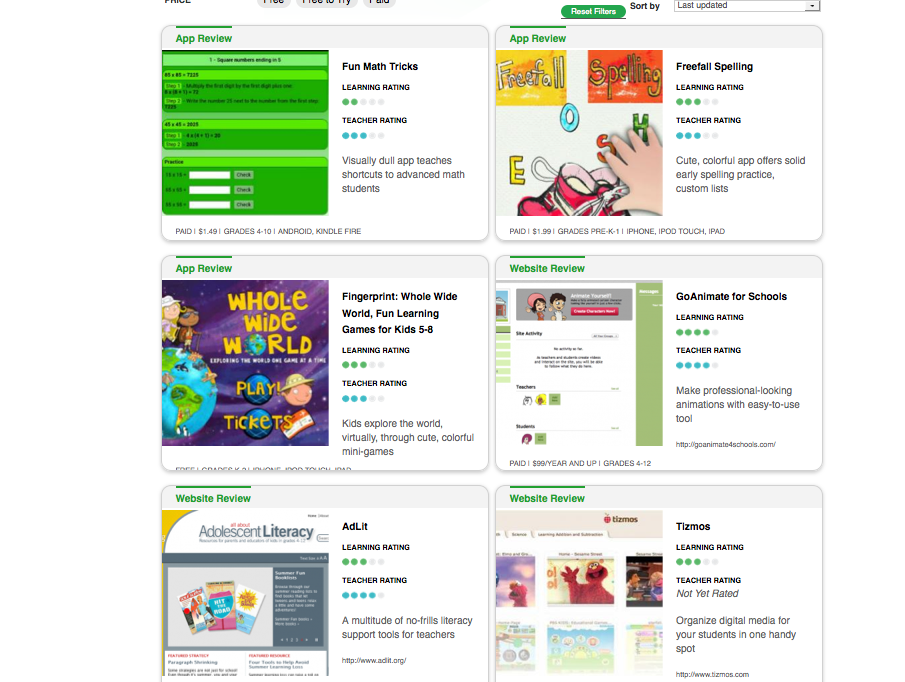 KinderTown
KinderTown   http://www.kindertown.com/   This app searches over 600,000 educational apps. (Any Device)
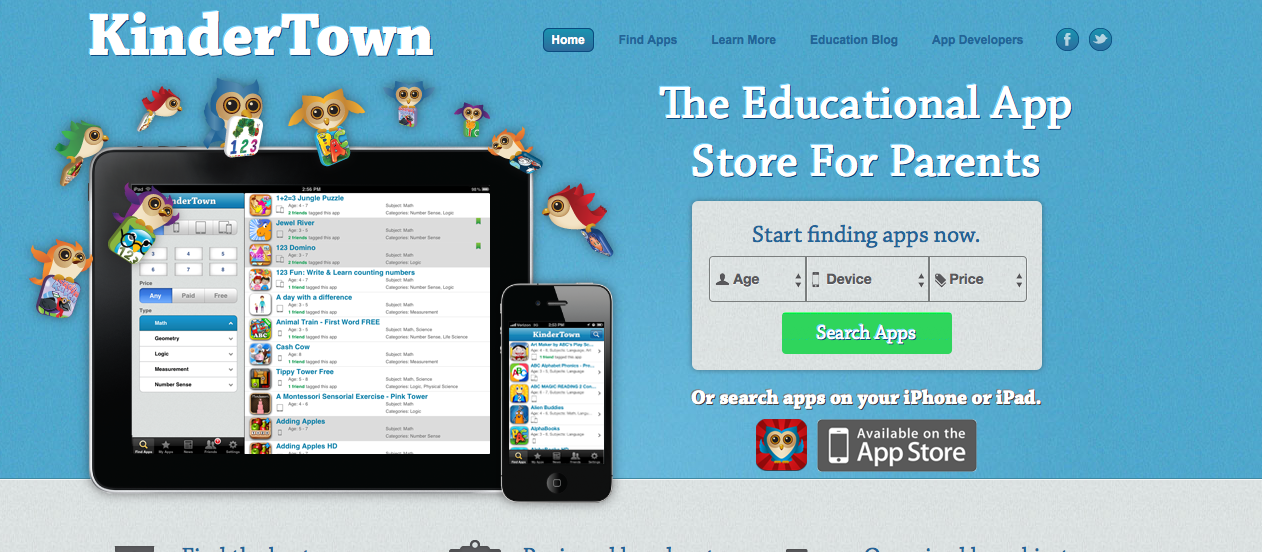 Free Apps!
AppsGoneFree (Market/Google Play)
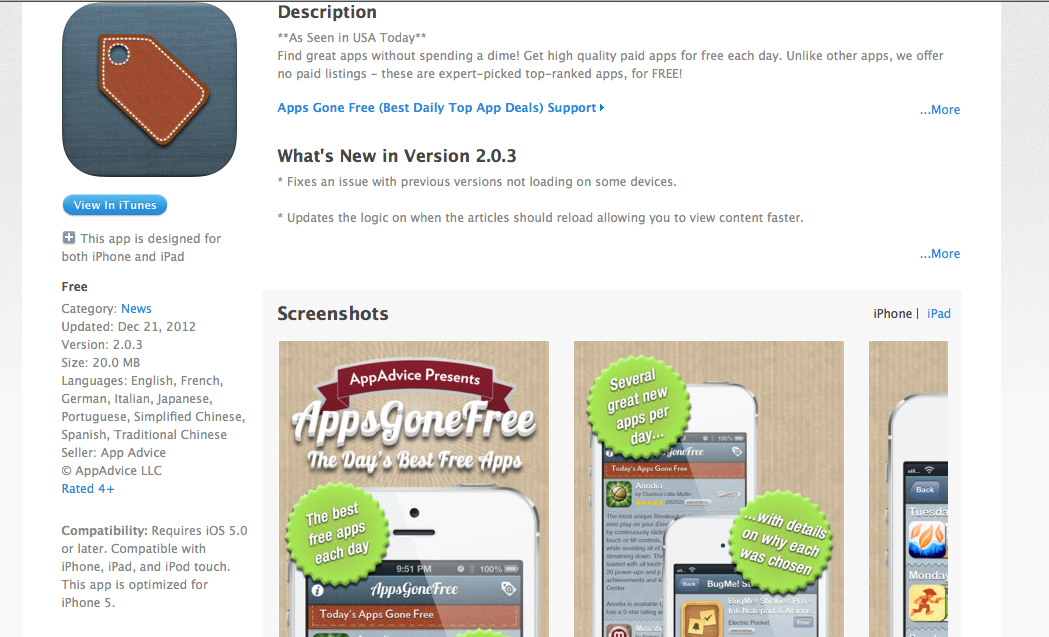 Learnist
http://learni.st/category/featured (Learnist)
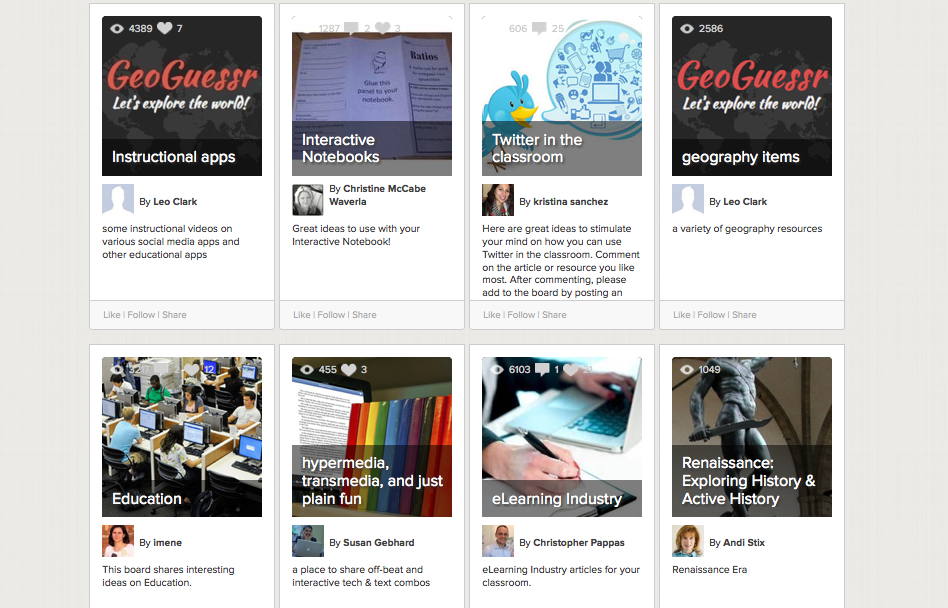 Beeline TV
Beeline TV  http://beelinetv.com/  Free TV from around the world.
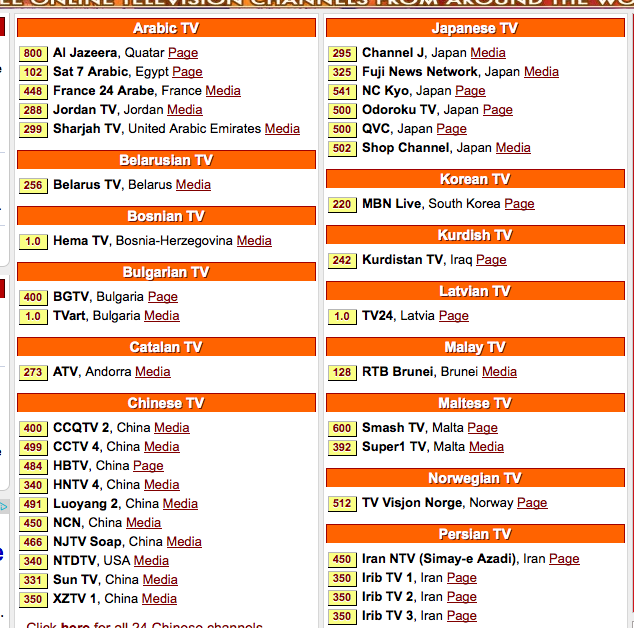 Other apps and websites
Flipbook http://www.flipbook.tv/ Animation made easy
Flipsnack http://www.flipsnack.com/
     Make interactive flip books
Plnnr http://plnnr.com/   Trip planning
EarthCam http://www.earthcam.com/  Real-time cameras around the world
More Apps
AutoRap (Google Play/Apple $)  Be a rap star without having any talent at all!
Zondle  www.zondle.com Game based learning
Flisti  http://flisti.com/  (online polling)
The PolyGlot Project http://www.polyglotproject.com/
Cellphones
Remind101
This is a free service for teachers. Teachers can set up a maximum of 10 classes.  Students (and parents) self-enroll into the class online. Texts can be sent to the entire class.  Students will not have access to your personal cellphone number.
[Speaker Notes: Christine]
Remind101
“I think that Remind101 is very useful for college students. On more than one occasion, this program has helped remind me of an assignment/test that I had completely forgotten about. I believe that only positive things would result from more widespread usage of Remind101 on college and high school campuses.”
Zack Lukado- Roanoke College
Kristen Sink’s thoughts  on Remind 101 (Roanoke College)
Student Response Systems/Clickers
Socrative is a smart student response system that empowers teachers by engaging their classrooms with a series of educational exercises and games. Socrative runs on tablets, smartphones, and laptops. http://www.socrative.com/

Optius   Audience responses are displayed in real time.  http://educatools.com/  http://www.educatools.com/optius/tutorials.cfm
Getting students engaged using creative videos…
Jelly Cam http://www.ticklypictures.com/shop/jellycam/     (Stop-motion videos)

Animoto  http://animoto.com/ (Movies with pictures)

Vuvox http://www.vuvox.com (Allows students to create interactive slide shows using images and video.  Like movie maker on steroids)
Making instructional videos
ShowMe  http://www.showme.com/
Next Vista  http://www.nextvista.org/
Screencast-o-matic http://www.screencast-o-matic.com
Screenr  http://www.screenr.com/
Creaza http://www.creazaeducation.com/
Working collaboratively
http://chir.ag/projects/team-maker/ (Team Maker)
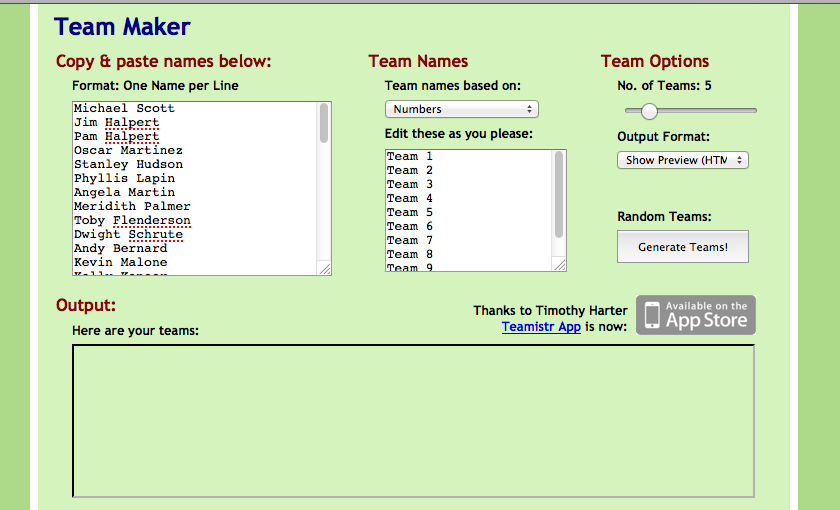 Working collaboratively
Padlet  http://padlet.com/
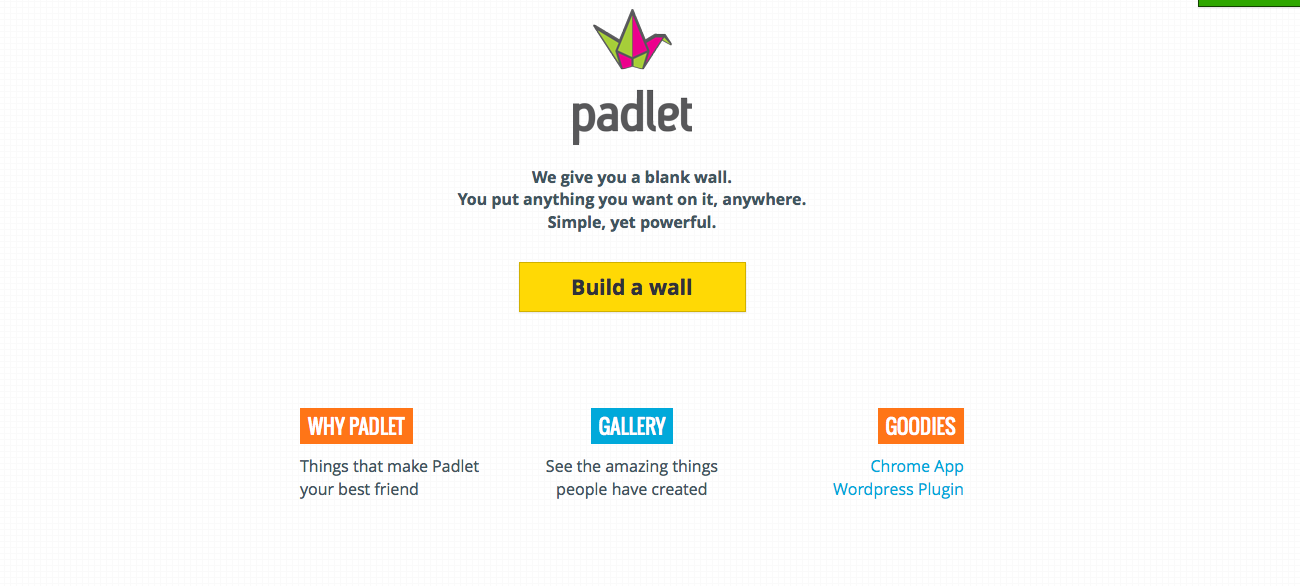 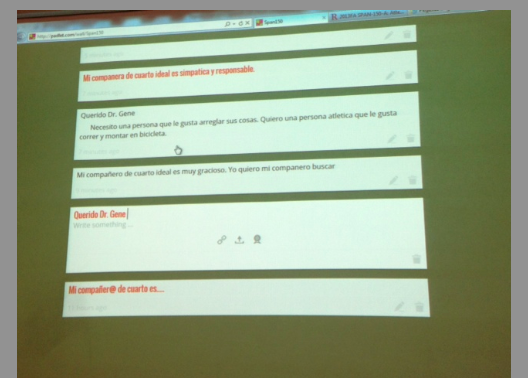 Padlet
On your device go to the following website:

http://padlet.com/wall/FLAVA2013

Post your favorite website or app that you are using in your classroom.
Talkboard (iPad-iPad)
Working collaboratively
WeVideo. http://www.wevideo.com/  (Students can collaborate together to make a documentary) Free/$
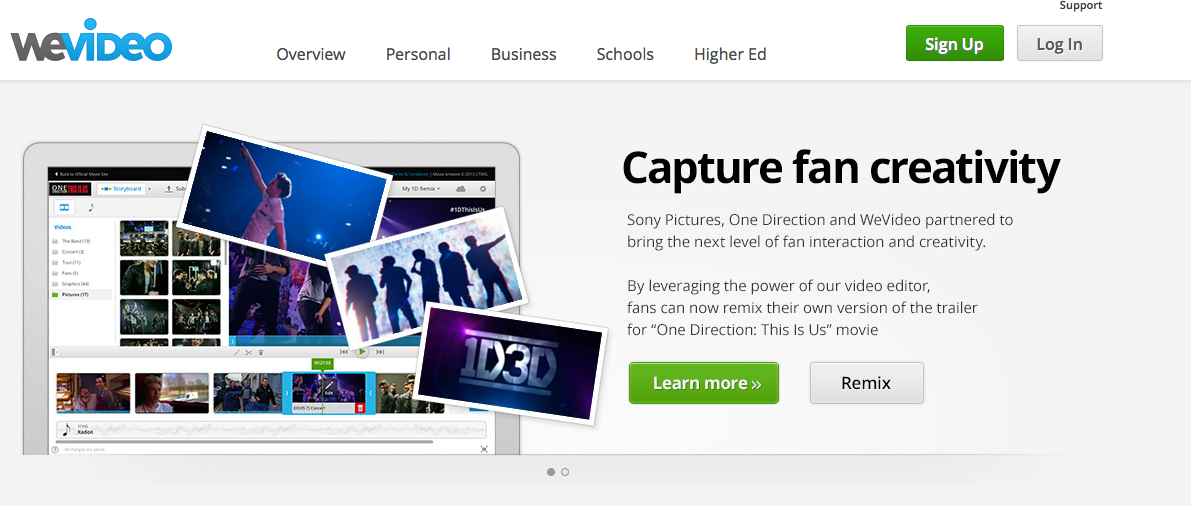 Watching a movie/video collaboratively
Vialogues  https://vialogues.com/
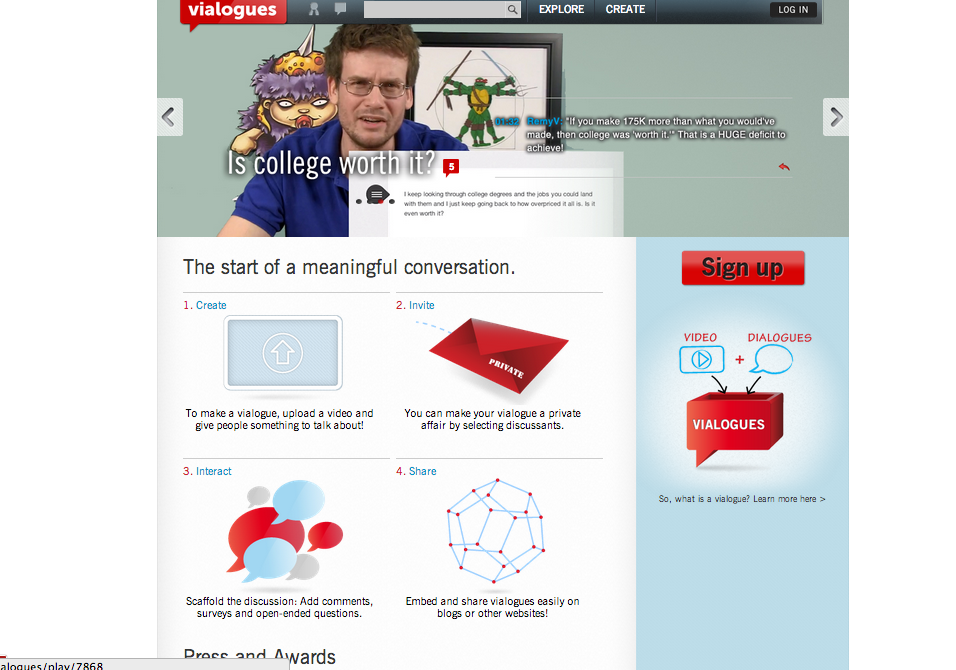 Pinterest
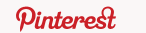 http://pinterest.com/  (Writing and Speaking Prompts)
http://pinterest.com/miscositaspix/speaking-writing-prompts/
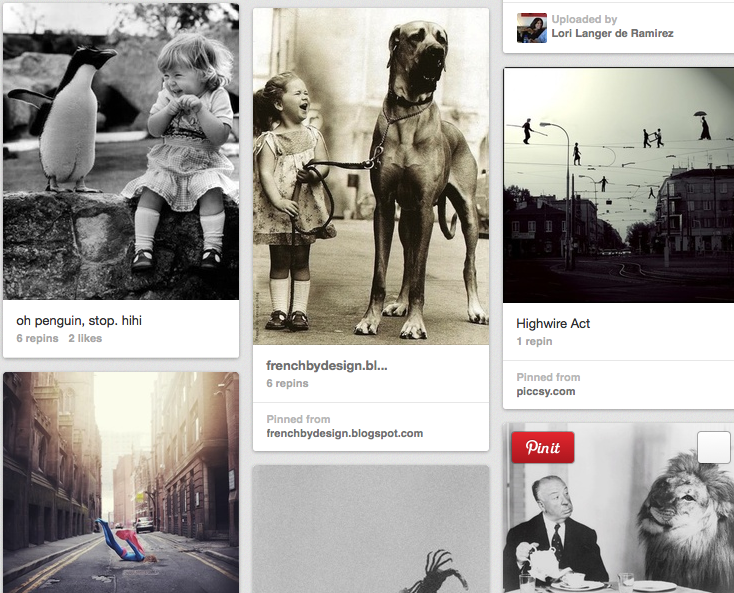 Pinterest board from Lynn McCrady (VA French teacher)
http://pinterest.com/myhnylynn/la-classe-de-francais/
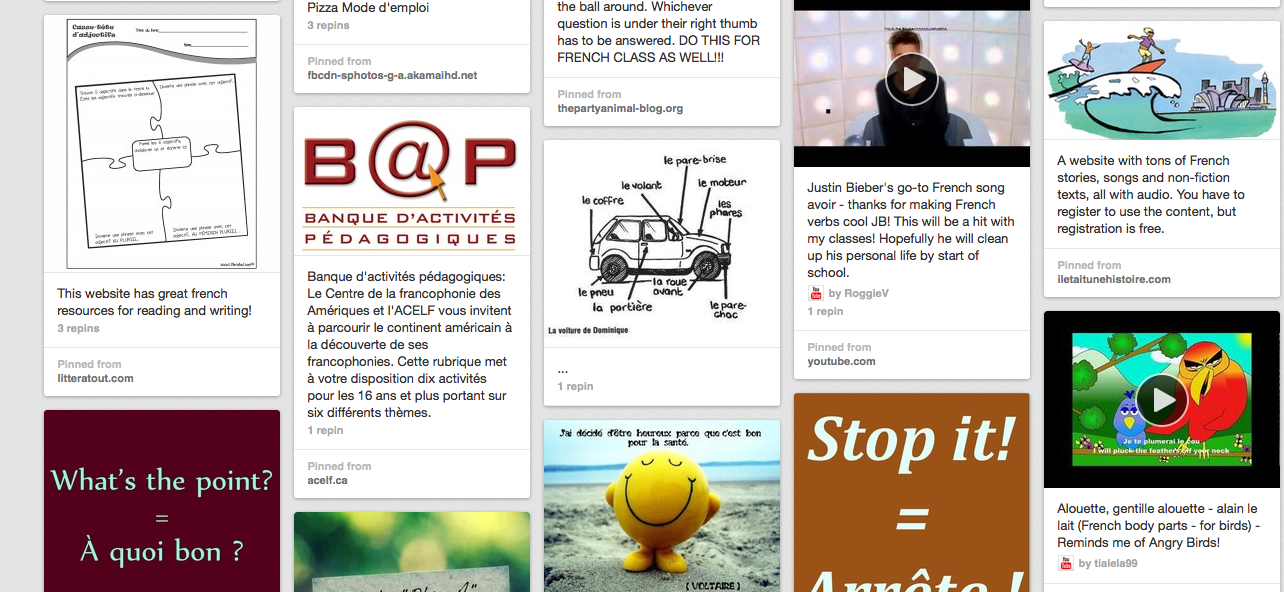 EVEN MORE RESOURCES!
https://groups.diigo.com/group/calicotools

http://cooltoolsforschools.wikispaces.com/home

http://www.boxoftricks.net/internet-resouces-for-education/
Next Steps
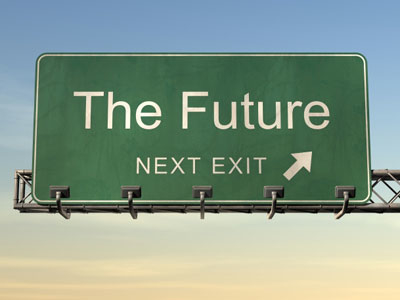 What did you learn that is new?
What are you ready to try with your students?  What is your tech plan for this grading period or for this year?
Questions and Comments
Do you have any questions about today’s presentation?
Do you have a favorite Tech Tool that you have used in your class?
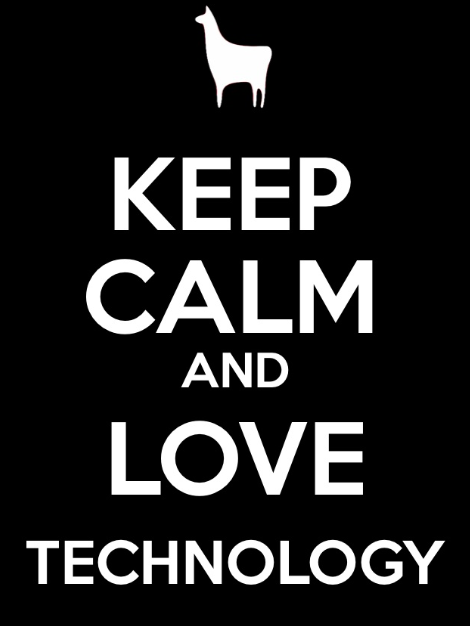 Made using the Keep Calm App
How to contact me:
Christine S.  StanleyRoanoke CollegeDepartment of Modern Languages108 Lucas Hall540-375-5296cstanley@roanoke.edu
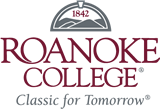 [Speaker Notes: Giuliana]
Online Session Evaluation (SESSION 72)Engage and Educate with Tech ToolsChristine Seeber Stanley